Cahier de leçons

Prénom: _______________

Classe de CE1

















Année scolaire 2015-2016
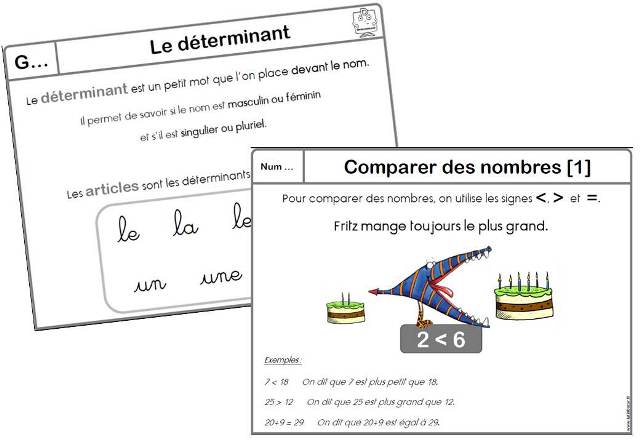 Cahier de leçons

Prénom: _______________

Classe de CE1

















Année scolaire 2014-2015
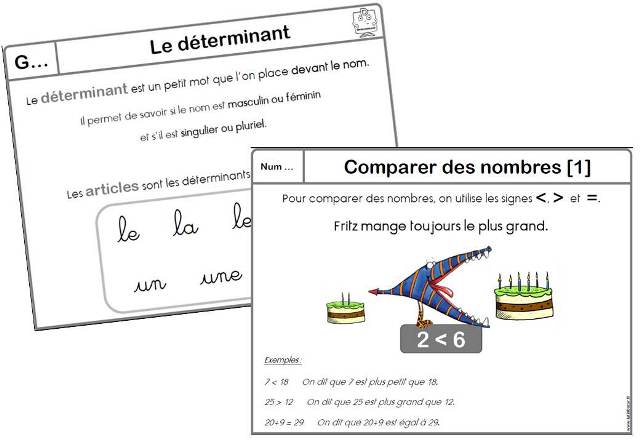